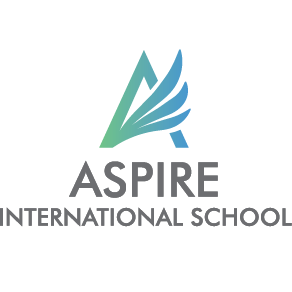 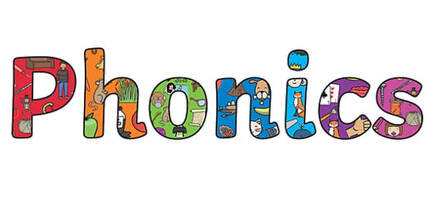 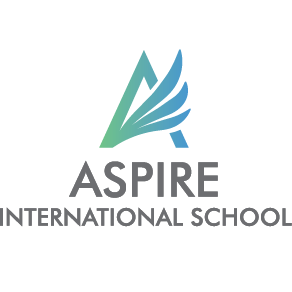 English
Lessons Objectives
By the end of the lesson, learners will be able to :
recognize and read the sounds.
01
blend and segment the words.
02
Write words related to these sounds.
03
04
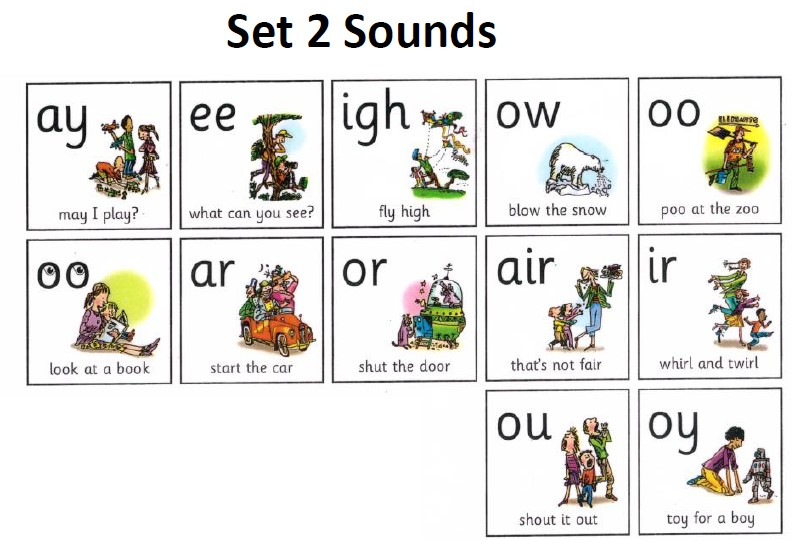 Listen to the video
Warm- up Activity
Level 3
Warm- up Activity
Phonics. (15 mins)Have students sit on the carpet with their whiteboards and markers.
Write the letter sound on the whiteboard.                    /air/Ask  students to sound out the letter on the board to make sure that the students know the sound.
Have students write a sentence with /air/ word sound.Have them circle the /air/ word sound and read out their sentences.
Time to read
Thank You
Practice time
Say some words with the sound
                     “air”
Lessons Objectives
Objectives check:
recognize and read the sounds.
01
blend and segment the words.
02
Write words related to these sounds.
03
04